2
0
2
0
学前儿童科学教育
踏上科学的征程
厉晓玲
幼儿园集体科学教育活动概述
复习
作业讲解
目标和内容的依据
01
02
03
04
05
方法
集体科学教育活动
复习
考试
1.学前儿童科学教育的概念
2.《指南》中，学前儿童科学教育的目标是什么？
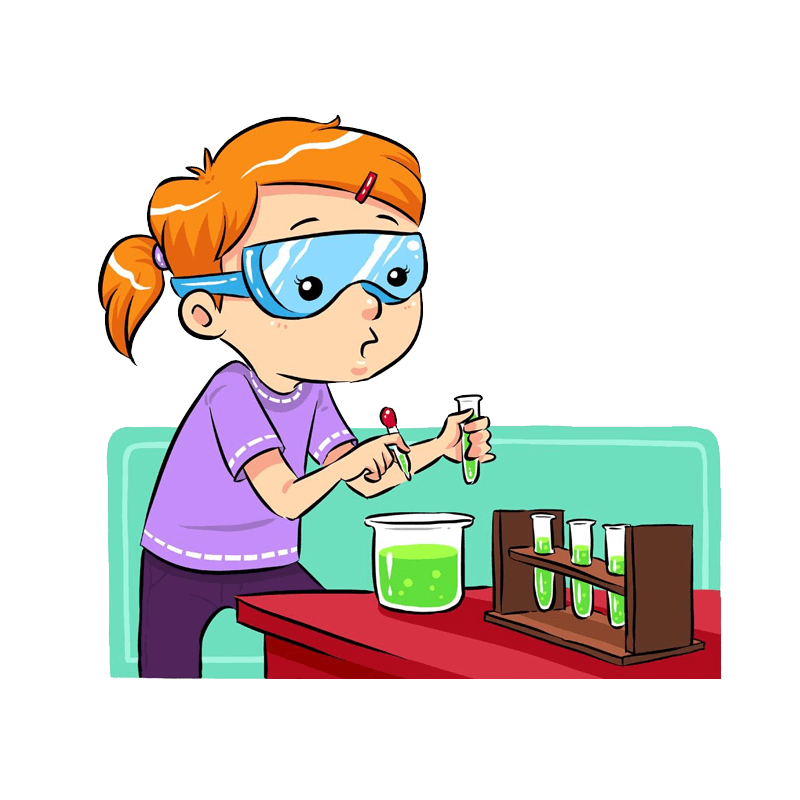 抽查
学前儿童科学教育的内容
作业1    建构主义理论
核心观点
核心概念
学习理论
教学思想
（强调学习者的
主动性）
学习是学习者基于原有的知识经验生成意义、建构理解的过程，而这一过程常常是在社会文化互动中完成的。
1. 图式：个体对世界的知觉理解和思考的方式
2. 同化：纳入头脑中原有的图式内
3. 顺应：儿童认知结构发生重组与改造的过程
4. 平衡：自我调节机制
1. 学习的含义
一定的情境即社会文化背景下，借助其他人的帮助即通过人际间的协作活动而实现的意义建构过程
(情境、协作、会话、意义建构)

2. 学习的方法
教师指导、学习者为中心
知识观

学习观

学生观

师生角色的定位及其作用

学习环境

教学原则
阅读并思考
即使不是每个人都能成为科学家
但每个普通人都能回想起童年的记忆
捉蚯蚓、养蚕、捉知了爬爬，或是拆电筒、玩镜子…
这些经历曾给我们带来多少发现的喜悦和满足！
它让儿童感受到童年的乐趣甚至人生的乐趣
它让我们知道了世界的奇迹
学会了关爱生命
这正是早期的科学教育
给我们每个人留下的毕生的财富
什么理念？
提问1
三大理念的背景知识
作业2    各年龄段儿童学习科学特点
1. 认识处于不分化的混沌状态（指鹿为马：“把绿草绿叶叫做绿花”“把树干叫做木头”）
2. 认识带有模仿性，缺乏有意性（给小鸡刮“胡子”）
3. 认识带有明显的拟人化倾向（皮球滚下来，它不乖）
4. 认识带有表面性和片面性（注意力往往比较容易集中在鲜艳色彩、会发出悦耳声音、能动的，喜欢的事物上）
3-4岁儿童学习科学的特点
作业2    各年龄段儿童学习科学特点
1. 好奇好问（为什么鸟会飞？）
2. 初步理解科学现象中表面的和简单的因果关系（花不浇水就会死，鸟有翅膀才能飞；树摇-刮风，车动-活的东西）
3. 开始根据事物的表面属性、功能和情景进行概括分类（根据形状、颜色分类，把太阳和公鸡放一组，把玉米香蕉、小麦归为一类）
4-5岁儿童学习科学的特点
作业2    各年龄段儿童学习科学特点
1. 有积极的求知欲望（怎么样？怎么做？拆玩具）
2. 初步理解科学现象中比较内在的、隐藏的因果关系（圆球-斜面-滚动）
3. 能初步根据事物的本质属性进行概括分类（家禽-家畜）
5-6岁儿童学习科学的特点
学前儿童科学教育对教师素质要求
全新的、现代的
教育观念
基本的科学素质
教育知识和技能
1.掌握丰富的
科技知识  
2.能用科学的方法进行思考问题
解决问题 
3.能以积极的态度
影响幼儿、感染幼儿
终身教育思想

多元智力理论思想

建构主义理论思想
儿童学科学规律
教师教科学规律

即为： 
教育学
心理学知识
学前儿童科学教育目标
三个层次

一、科学教育总目标
二、各年龄阶段的科学教育目标
三、科学教育活动目标
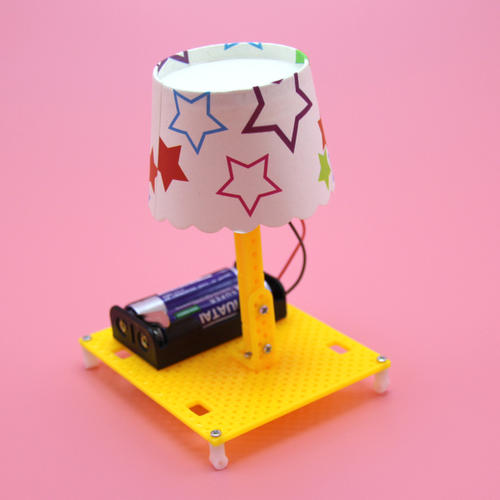 寻标
对标
超标
学前儿童科学教育目标
2001年7月，原国家教育部颁布了《幼儿园教育指导纲要（试行）》，将“科学”与“社会”“语言”“健康”“艺术”列为幼儿园教育的五大领域。
目标
1. 对周围的事物、现象感兴趣，有好奇心和求知欲； 
2. 能运用各种感官，动手动脑，探究问题； 
3. 能用适当的方式表达、交流探索的过程和结果； 
4. 能从生活和游戏中感受事物的数量关系并体验到数学的重要和有趣；　 
5. 爱护动植物，关心周围环境，亲近大自然，珍惜自然资源，有初步的环保意识。
一、科学教育总目标
课程重点
学前儿童科学教育目标
2011年，我国教育部颁布《3-6岁儿童学习与发展指南》（简称《指南》）

“科学探究”的目标
目标1  亲近自然，喜欢探究
目标2  具有初步的探究能力
目标3  在探究中认识周围事物和现象
一、科学教育总目标
课程重点
目标一   亲近自然、喜欢探究
4～5岁
3～4岁
5～6岁
1.喜欢接触大自然，对周围的很多事物和现象感兴趣。
2.经问各种问题，或好奇地摆弄物品。
1.喜欢接触新事物，经常问一些与新事物有关的问题。 
2.常常动手动脑探索物体和材料，并乐在其中。
1.喜欢接触大自然，对周围的很多事物和现象感兴趣。
2.经常问各种问题，或好奇地摆弄物品。
1.喜欢接触新事物，经常问一些与新事物有关的问题。 
2.常常动手动脑探索物体和材料，并乐在其中。
1.对自己感兴趣的问题总是刨根问底。
2.能经常动手动脑寻找问题的答案。
3.探索中有所发现时感到兴奋和满足。
1. 能通过观察、比较与分析，发现并描述不同种类物体的特征或某个事物前后的变化。
2. 能用一定的方法验证自己的猜测。
3. 在成人的帮助下能制定简单的调查计划并执行。
4. 能用数字、图画、图表或其他符号记录。
 探究中能与他人合作与交流。
1.能对事物或现象进行观察比较，发现其相同与不同。

2.能根据观察结果提出问题，并大胆猜测答案。

3.能通过简单的调查收集信息。

4.能用图画或其他符号进行记录。
1.对感兴趣的事物能仔细观察，发现其明显特征。

2.能用多种感官或动作去探索物体，关注动作所产生的结果。
目标二  具有初步探究能力
3~4岁
4~5岁
5~6岁
目标三   在探究中认识周围事物和现象
3~4岁
4~5岁
5~6岁
1.能感知和发现动植物的生长变化及其基本条件。
2.能感知和发现常见材料的溶解、传热等性质或用途。
3.能感知和发现简单物理现象，如物体形态或位置变化等。
4.能感知和发现不同季节的特点，体验季节对动植物和人的影响。
初步感知常用科技产品与自己生活的关系，知道科技产品有利也有弊。
1.能察觉到动植物的外形特征、习性与生存环境的适应关系。
2.能发现常见物体的结构与功能之间的关系。
3.能探索并发现常见的物理现象产生的条件或影响因素，如影子、沉浮等。
4.感知并了解季节变化的周期性，知道变化的顺序。
5.初步了解人们的生活与自然环境的密切关系，知道尊重和珍惜生命，保护环境。
1.认识常见的动植物，能注意并发现周围的动植物是多种多样的。
2.能感知和发现物体和材料的软硬、光滑和粗糙等特性。
3.能感知和体验天气对自己生活和活动的影响。
初步了解和体会动植物和人们生活的关系。
学前儿童科学教育目标
结合《纲要》和《指南》，把学前儿童科学教育目标概括为三个方面


第一方面   科学情感和态度
第二方面   科学方法和技能
第三方面   科学知识和能力
一、科学教育总目标
课程重点（后续教学具体化）
学前儿童科学教育目标
结合《纲要》和《指南》，把学前儿童各年龄阶段的科学教育目标概括为三个方面

第一方面   科学情感和态度（小班、中班、大班）
第二方面   科学方法和技能（小班、中班、大班）
第三方面   科学知识和能力（小班、中班、大班）
二、各年龄阶段的科学教育目标
课程重点（后续教学具体化）
学前儿童科学教育目标
特征
1.可观察或测量，也成“行动目标”
2.全面反映总目标和年龄阶段目标，同时有所侧重
3.独特性和连续性
三、科学教育活动目标
课程重点（后续教学具体化）
学前儿童科学教育目标
（提问）






学前儿童科学教育目标制定的依据是什么？
（提问2）
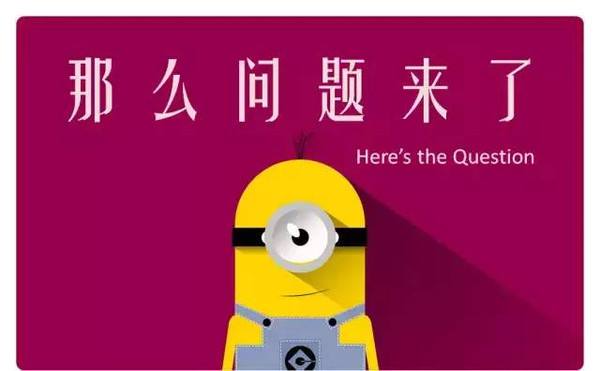 学前儿童科学教育目标
依据

社会发展的需要
学前儿童发展的规律
自然科学以及学前儿童学习科学的特点
学前儿童科学教育内容
1.了解自然、环境及其和人类生活的关系；
2.探究身边事物的特点及其变化规律；
3.感受科学技术及其对生活的影响。
归纳为三大类（具体43条）
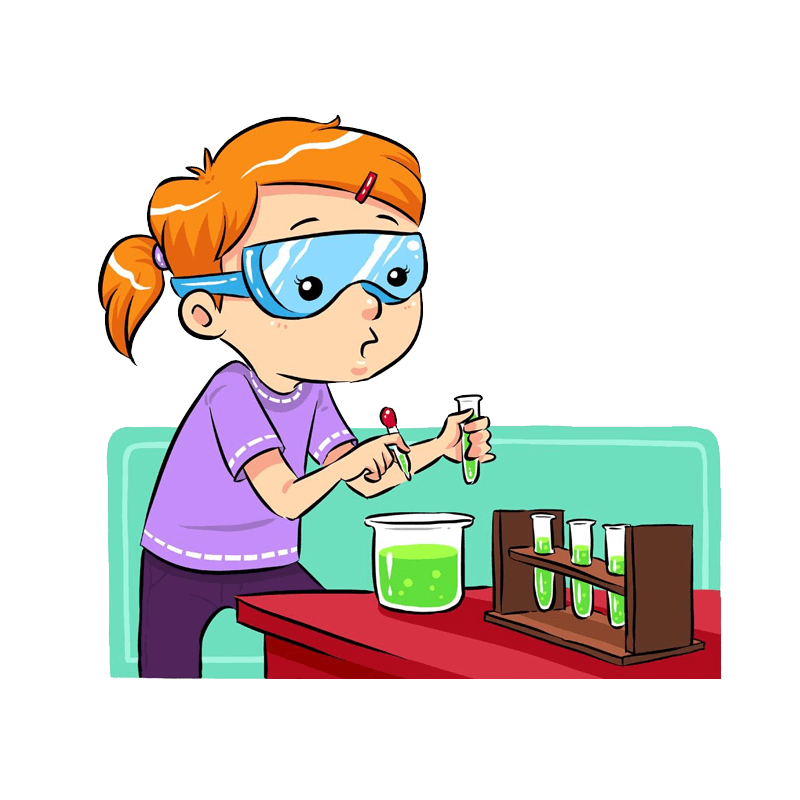 内容选择范围和角度
学前儿童科学教育内容
（提问）







学前儿童科学教育内容选择的要求是什么？
（提问3）
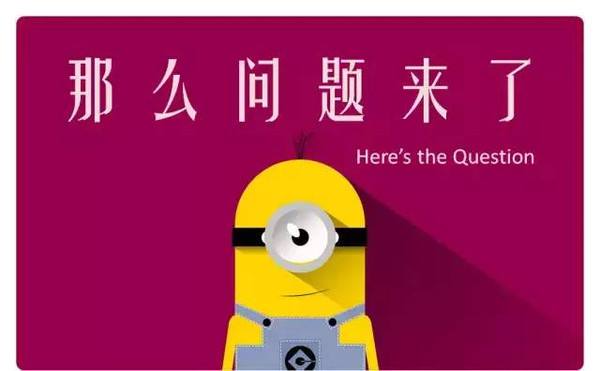 学前儿童科学教育内容
要求

科学性和启蒙性
广泛性和代表性
地区性和季节性
时代性和民族性
学前儿童科学教育方法
幼儿对未知的事情充满了好奇心，为自主探究提供了充足的动力。
基本方法------自主探究
思考：如何激发高职学生的
自主学习动力？（讨论1）
观察法
实验法
制作法
展示法
讨论法
游戏法
学前儿童科学教育方法
多元方法--艺术、家庭、社会
集体教学活动
区域科学活动
途径
科学游戏活动
生活中的科学教育活动
（提问4）
幼儿园集体科学教育活动
（讨论2）

幼儿园中集体教学和小学是不一样的，
有什么区别？如何避免小学化？
幼儿园集体科学教育活动
幼儿园集体教学活动的价值

1. 让幼儿掌握基本的知识与技能
2. 教师直接指导提高了效率
3. 提供给幼儿与同伴、教师互动的多种形式
4. 为幼儿提供优越的心理环境和物质环境
（学前和小学   共同点）
1. 学习内容统一、相对固定   2. 学习材料由教师统一提供
3. 学习过程教师直接指导较多   4. 学习进度集体同步
幼儿园集体科学教育活动
幼儿园集体科学教育活动（定义）
教师根据幼儿科学教育的目标，有计划、有目的地选择课题内容，提供相应的材料，面向全体幼儿开展的科学探索活动。
幼儿园集体科学教育活动（特点）
预定性、开放性、发展性、活动性（课本）
幼儿园集体科学教育活动设计
（提问5）

学习科学教案《“防身绝招”（大班）》，
一个完整的活动方案应该如何设计？
幼儿园集体科学教育活动设计
组成部分
1. 活动课题
2. 活动目标
3. 活动准备
4. 活动过程
5. 延伸活动
作业
作业检查时间截止到下次上课前一天的中午12点，过期不候。

以“磁铁”为例，为小班、中班、大班设计活动课题和活动目标，提交word到平台，下节课抽查同学分享设计的依据和思路。

下节课提问：主题“听声音”，给小中大三个班组织科学活动，设置三个名字